Mejora en el uso de las tic´s
CEIP EL PINAR
27/04/21
Herramientas Office para mejorar Teams
Otras herramientas TIC
Herramientas de interacción social.
Herramientas de productividad: OneDrive y Sharepoint
Semejanzas
Diferencias
Almacenamiento en la nube a través de nuestra cuenta corporativa @educa.jcyl.es
Gestionar permisos de de privacidad.
Los archivos de Teams y Forms están “alojados” allí.
Herramientas colaborativas
Herramientas de evaluación
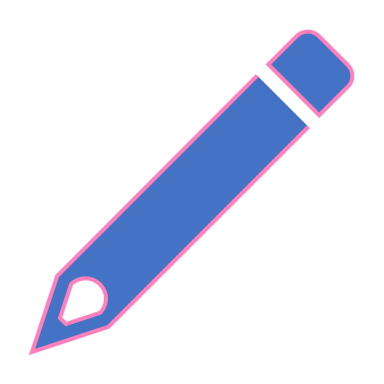 A practicar